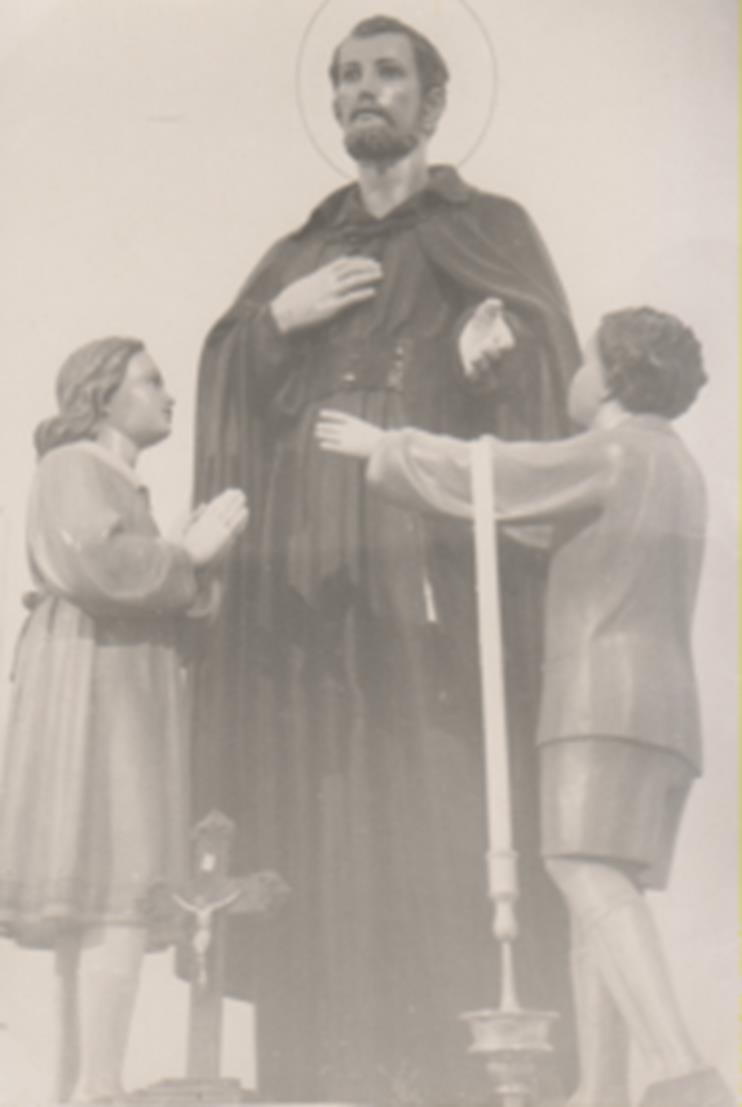 Il PatronatoSan Girolamo Miani
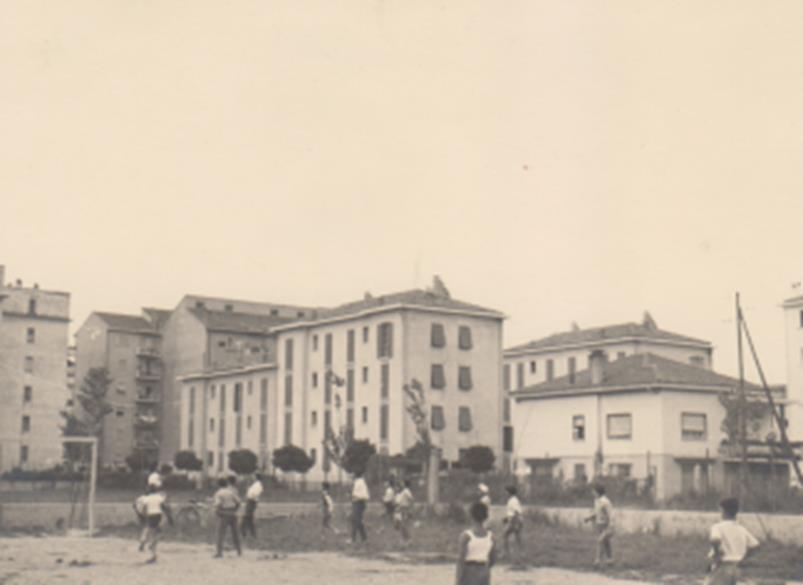 Area del Patronato, senza recinsione.
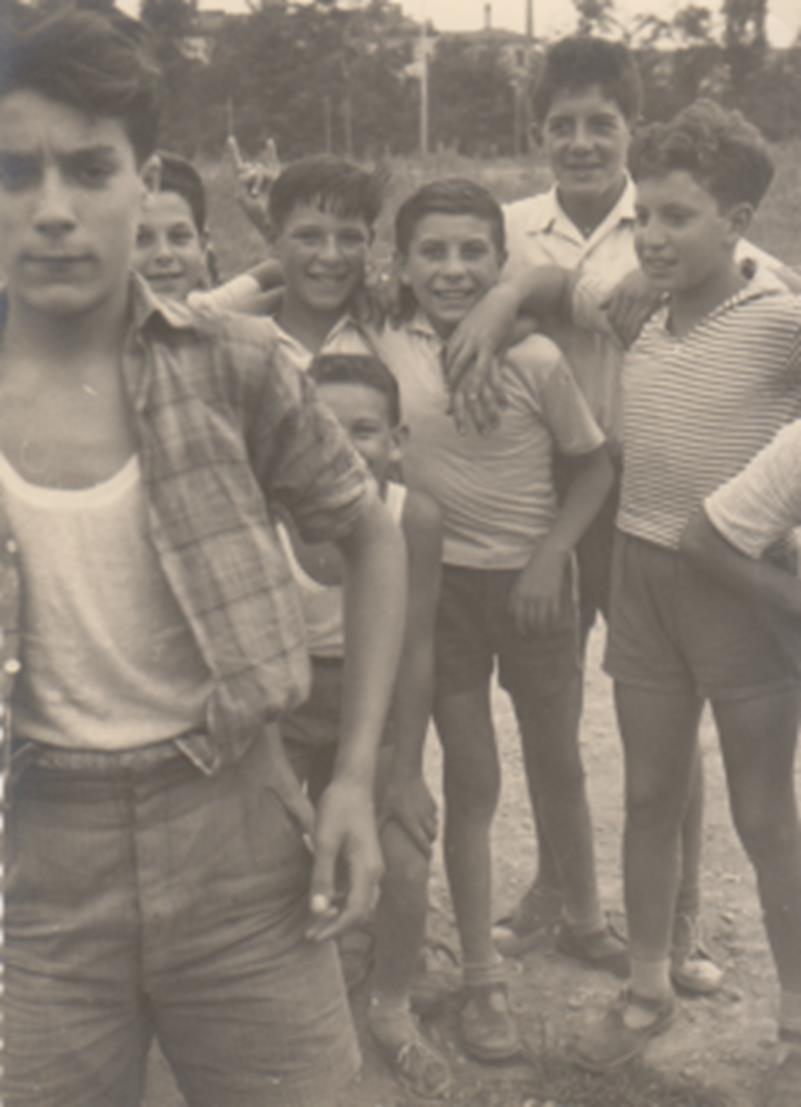 Alcuni dei primi frequentatori del Patronato.
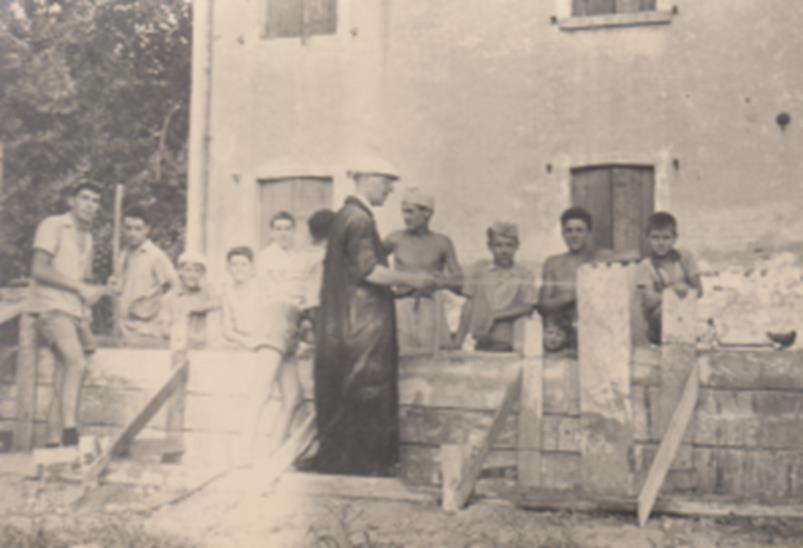 1956, recinsione dell’area Patronato, con P. Felice Verga.
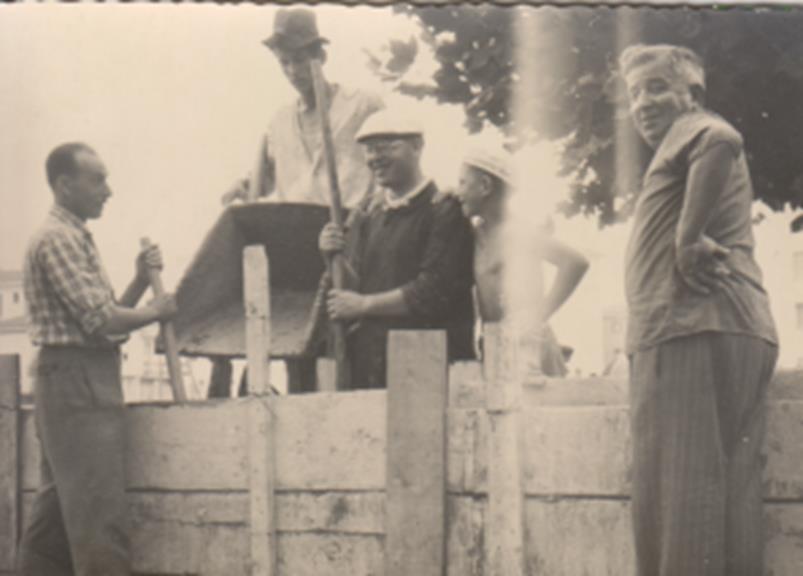 1956, recinsione dell’area Patronato, con P. Felice Verga.
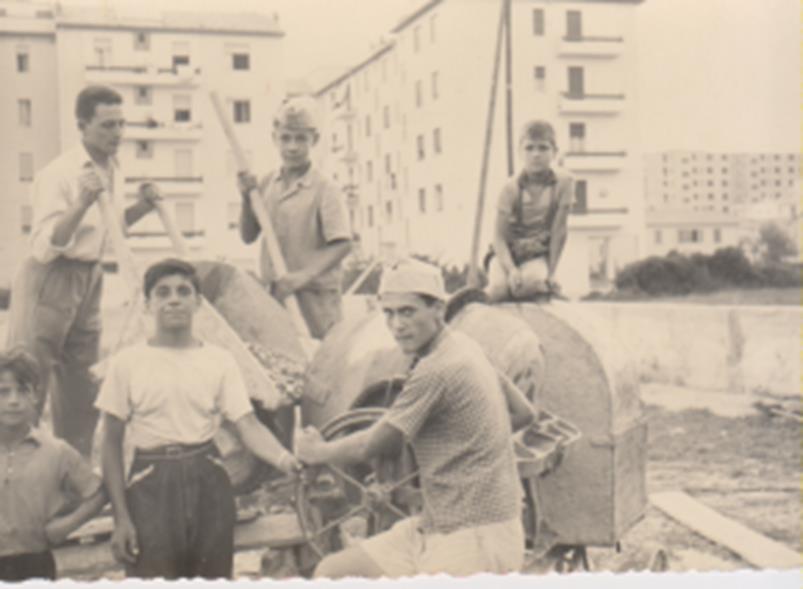 Recinsione del Patronato.
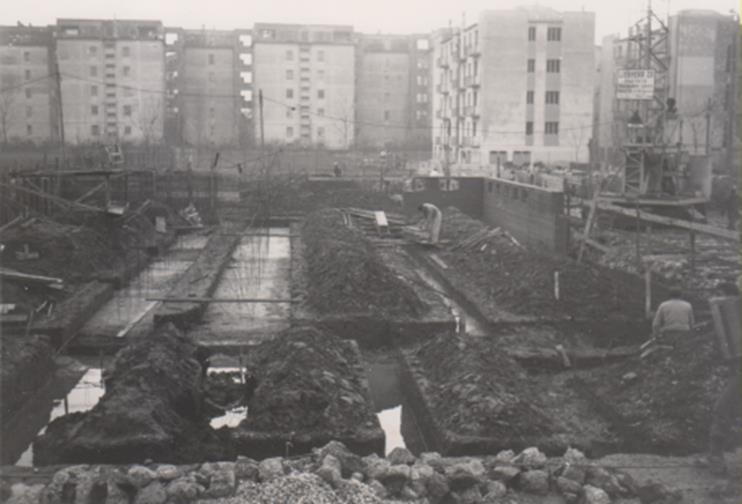 29.12.1960, inizio costruzione Patronato
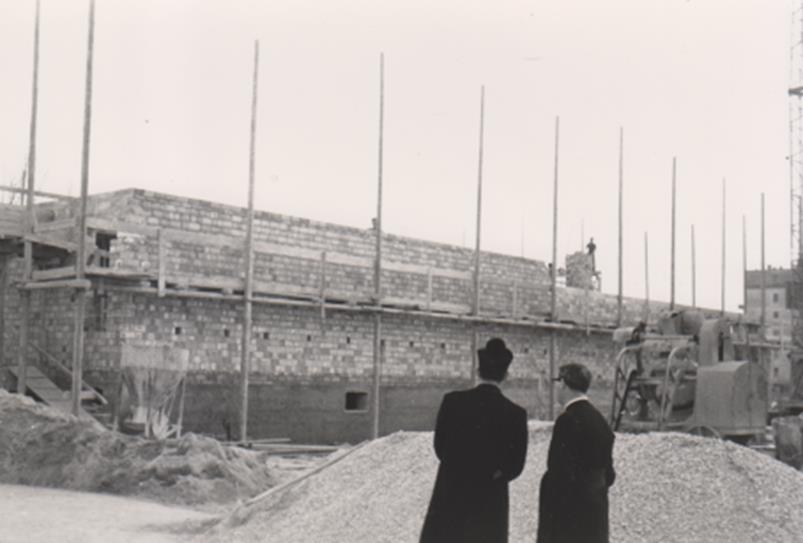 22.2.1961
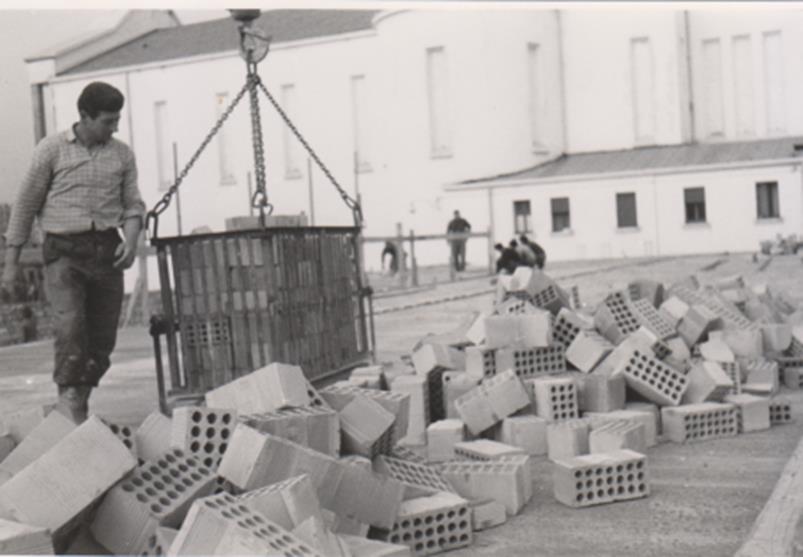 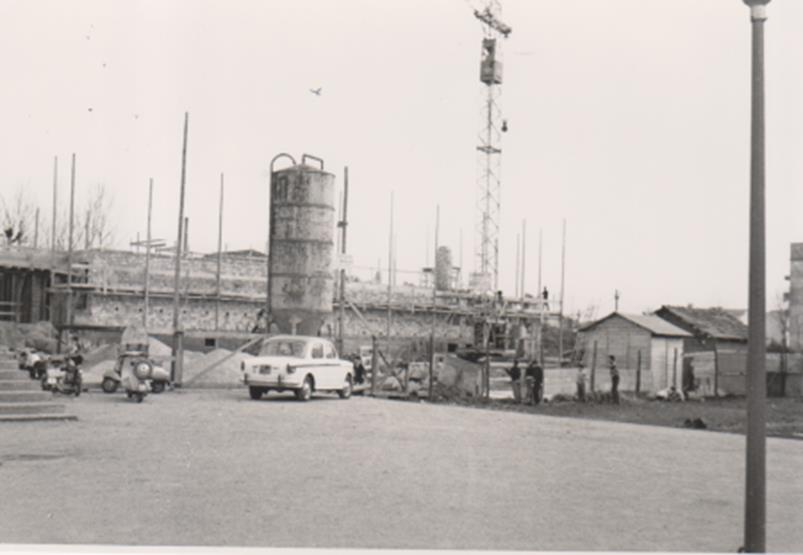 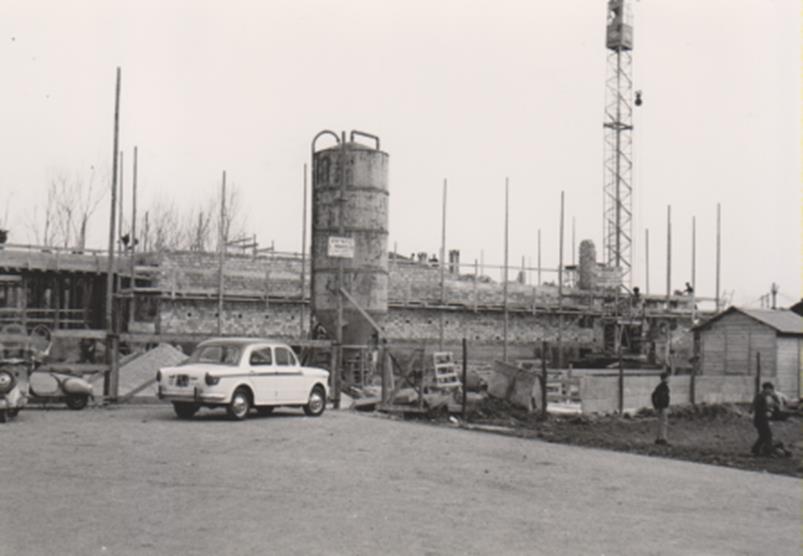 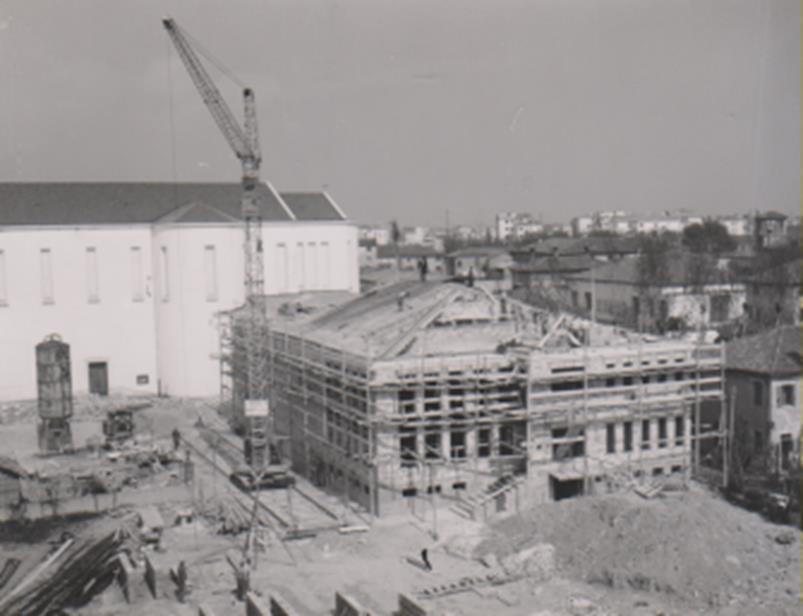 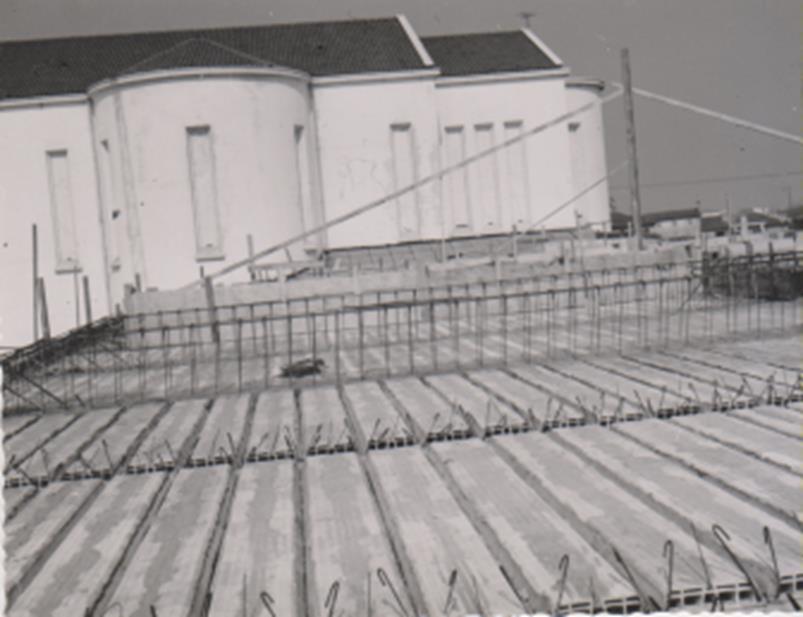 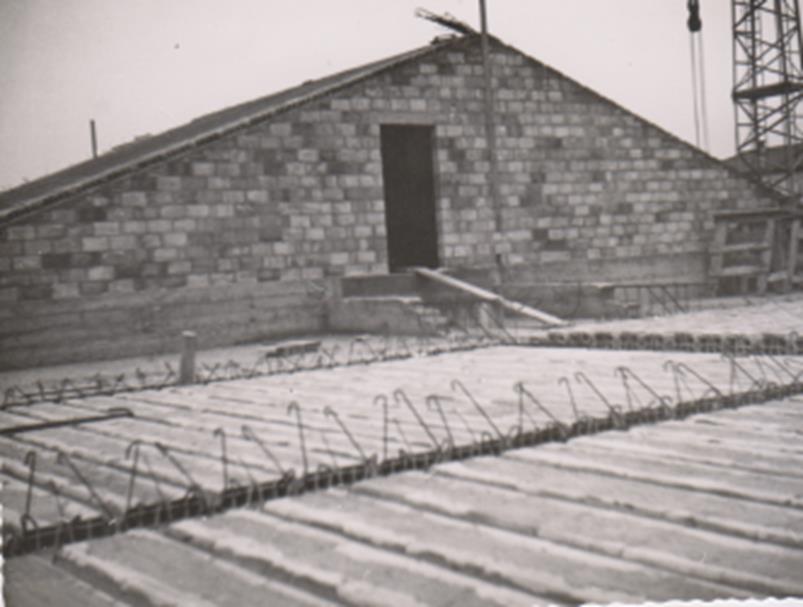 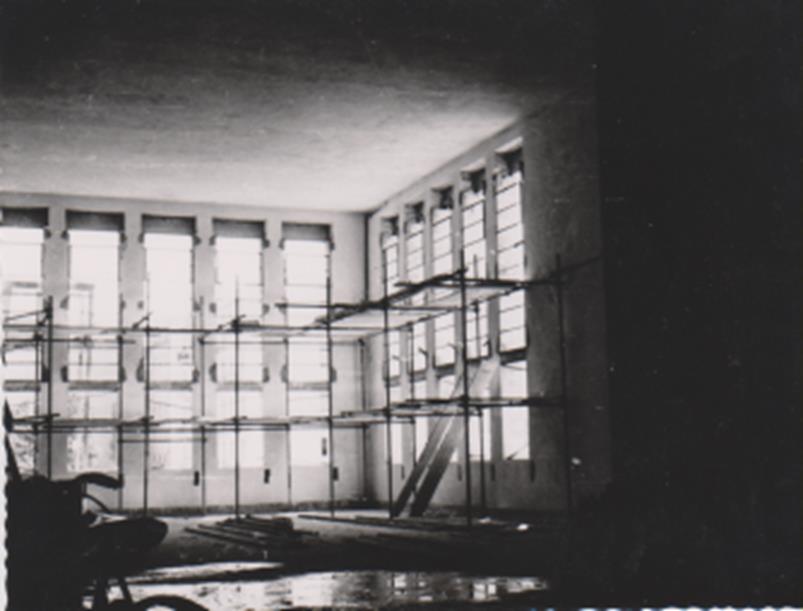 Il salone del Patronato
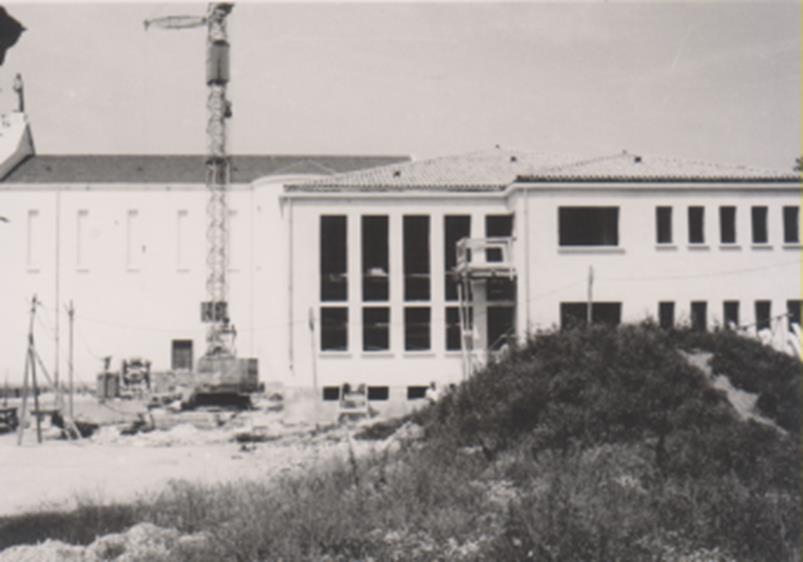 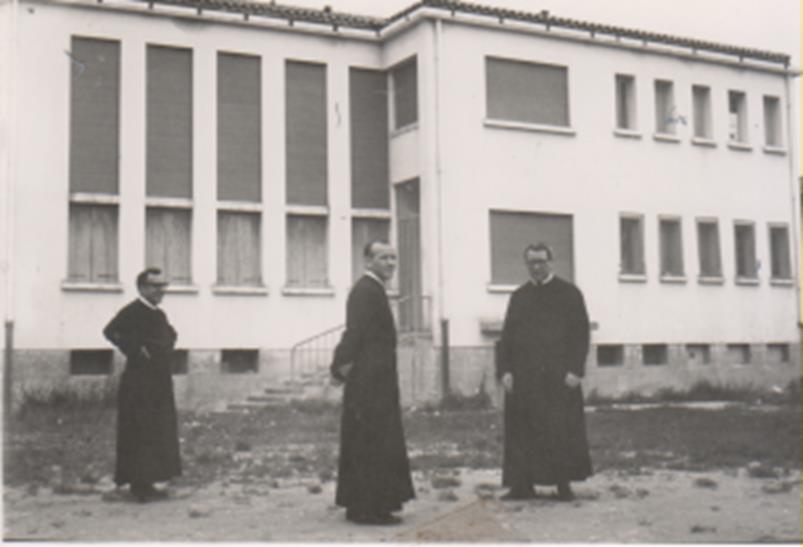 P. Molinari, P. Framarin, P. Zago Alvise
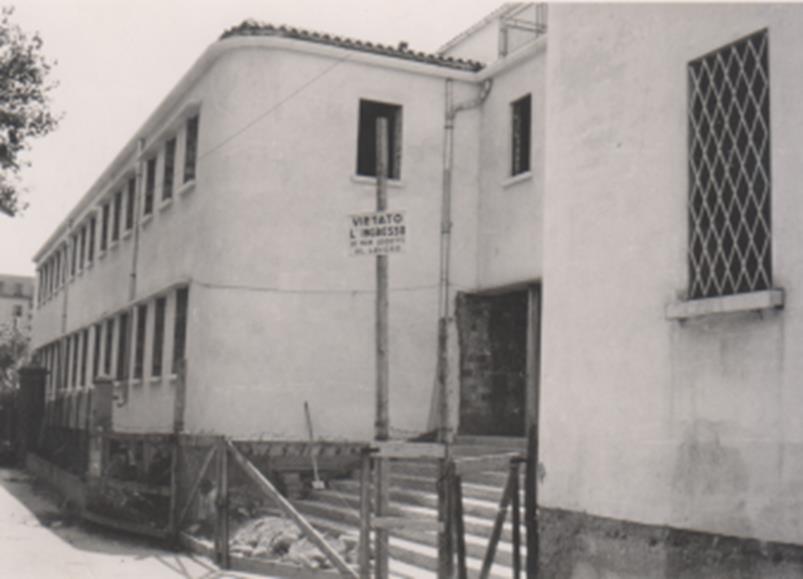 Patronato visto da Via Altobello
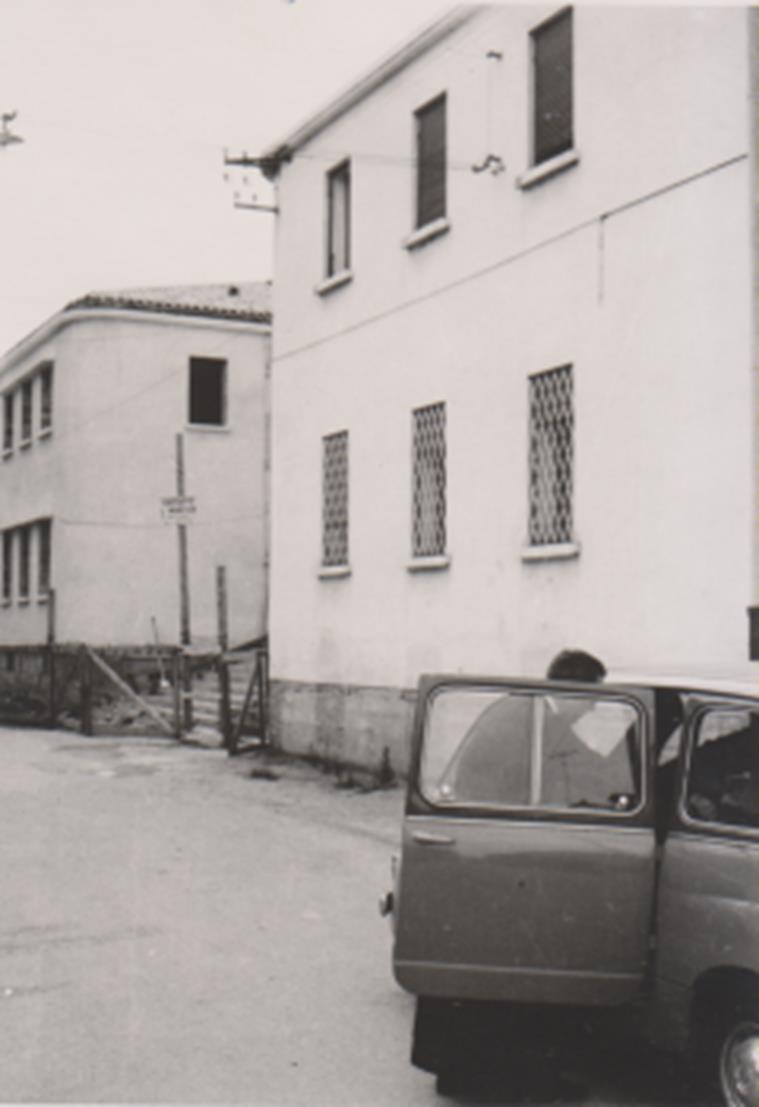 Casa dei Padri, ingresso di Via Altobello 4
Il salone del Patronato
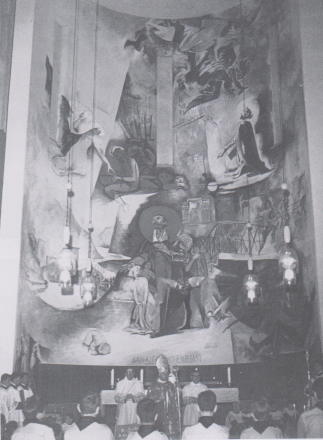 2.5.1966, il Card. Urbani consacra l’altare di San Girolamo.
2.5.1966 Arch. Renato Renosto, Ernani Costantini, Card. Urbani, dopo consacrazione dell’altare di S. Girolamo, ammirano l’affresco della parete.
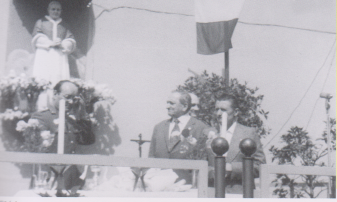 12.4.1969,  inaugurazione in Campo dei Sassi, della statua di Giovanni XXIII, voluta e donata dal Sig. Rino Seno
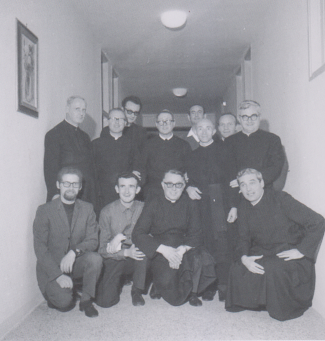 15.6.1971, 25° sacerdozio di P. Molinari. Da Sinistra, alto: PP. De Rocco, Verga, Cattaneo, Molinari, Brunelli, Lucini, Zago Alvise, Pellegrini; in basso, Manzoni P., Munaretto, Valsecchi, Mereghetti